Volume of a cuboid - maths challenge
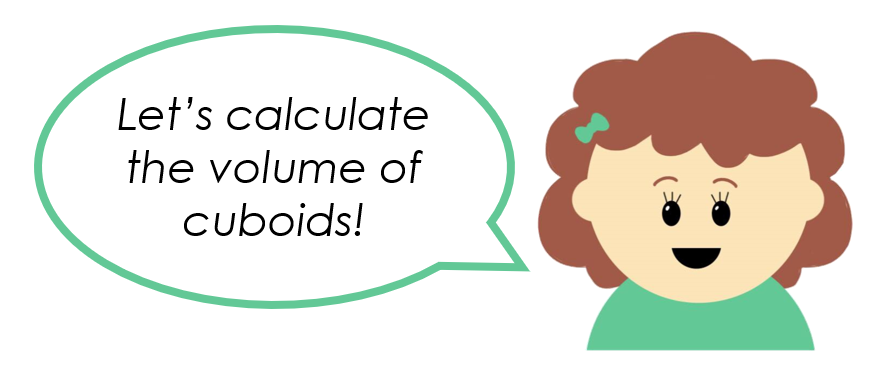 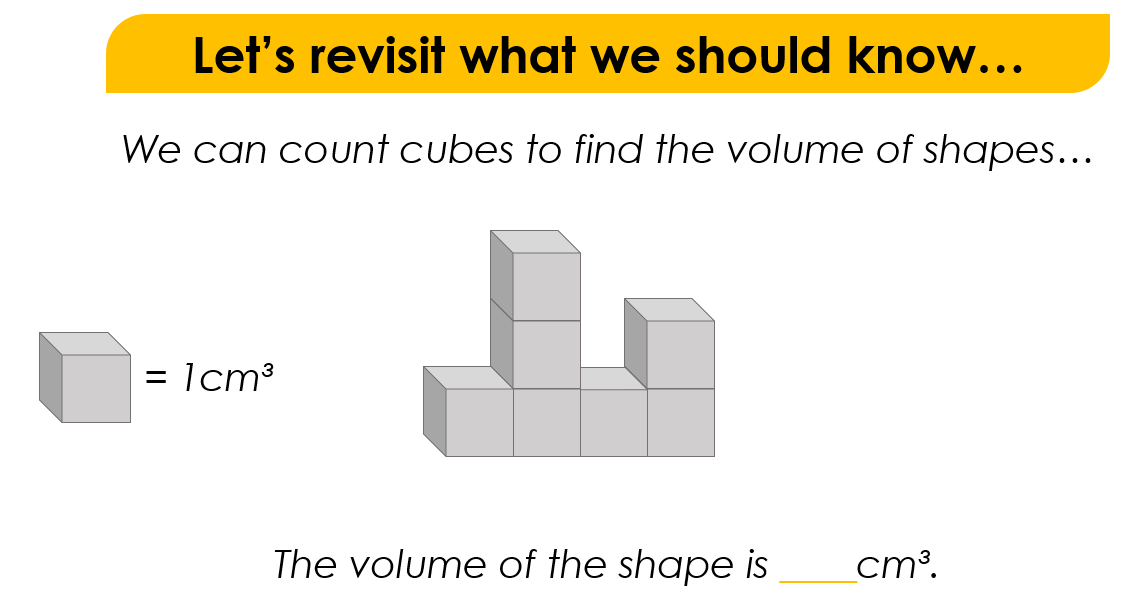 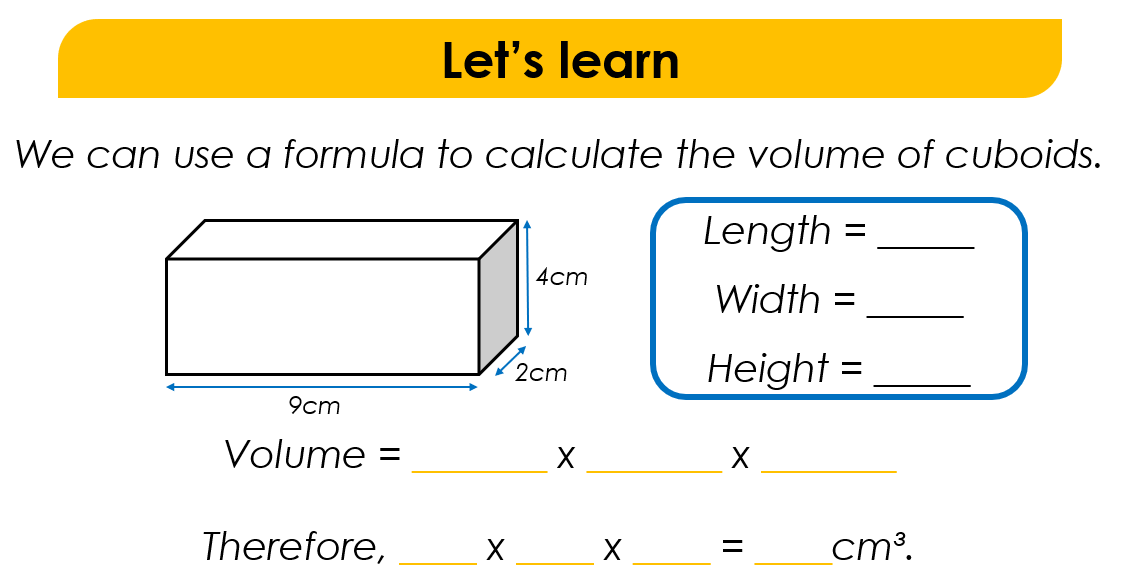 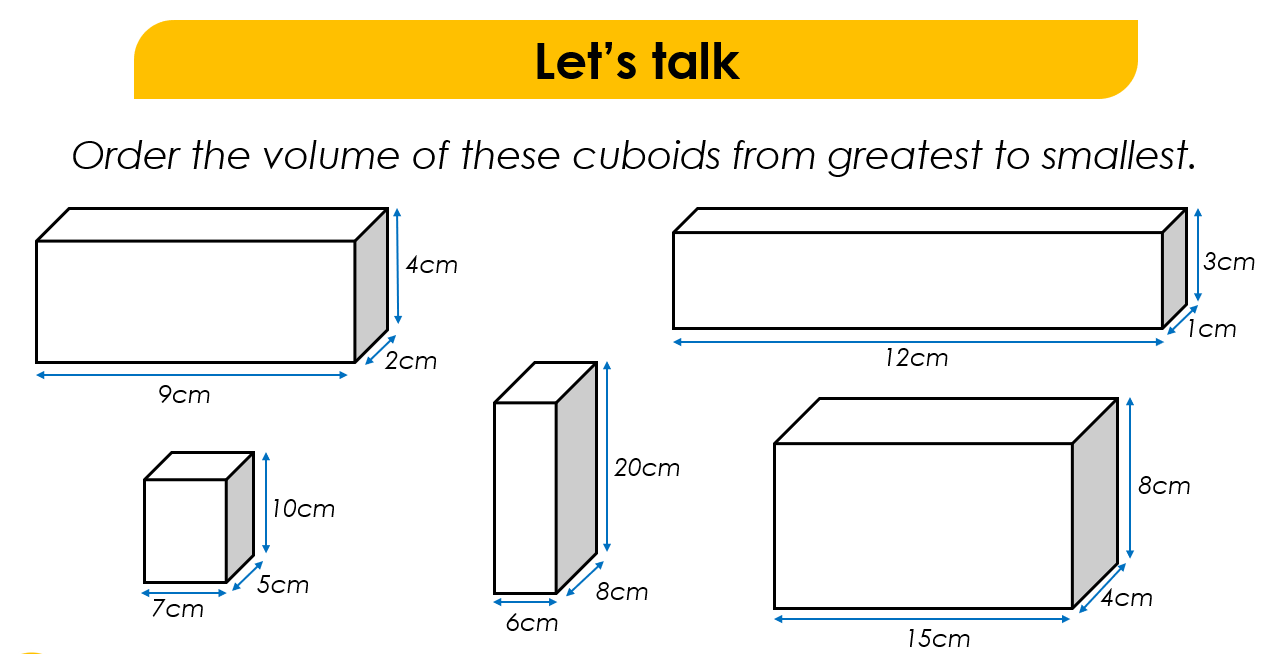 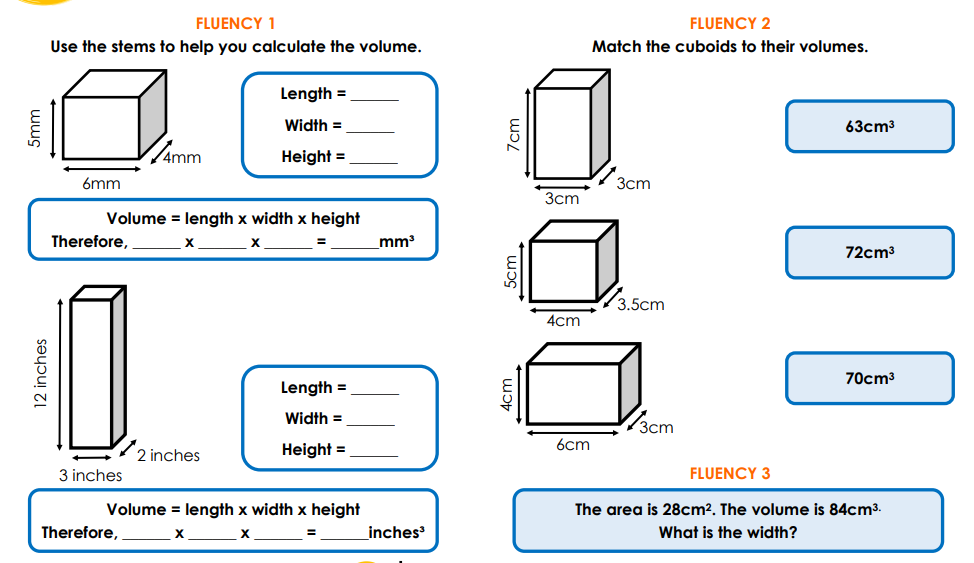 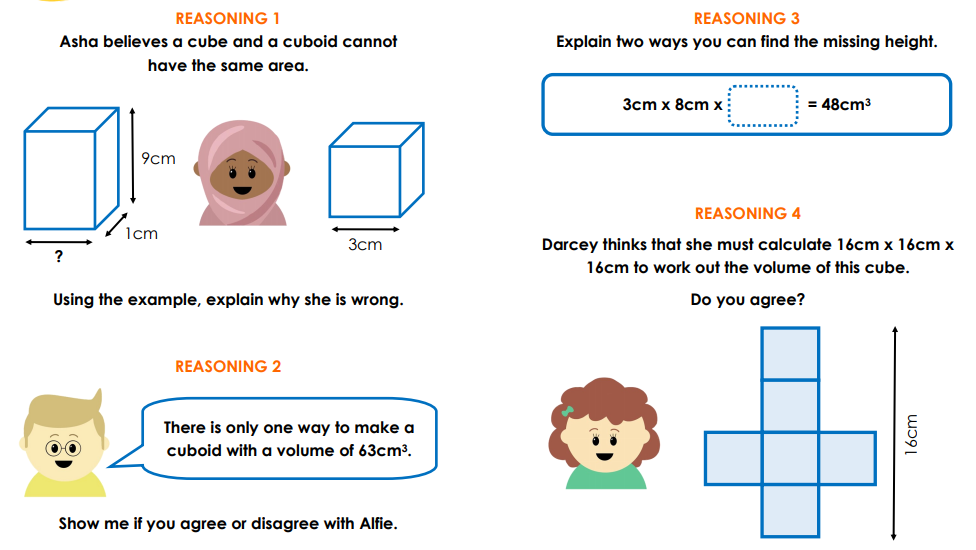 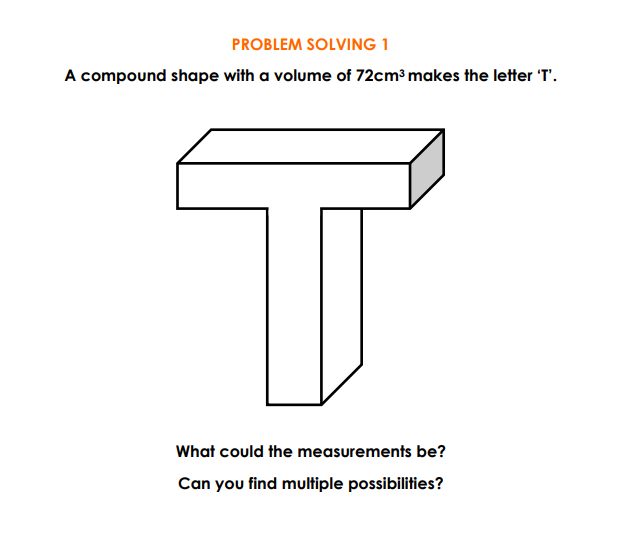 A
N
S
W
E
R
S
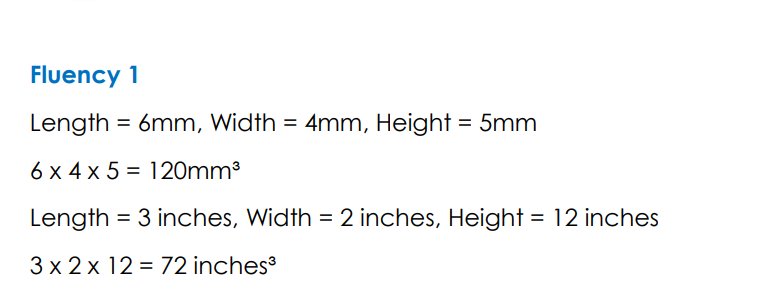 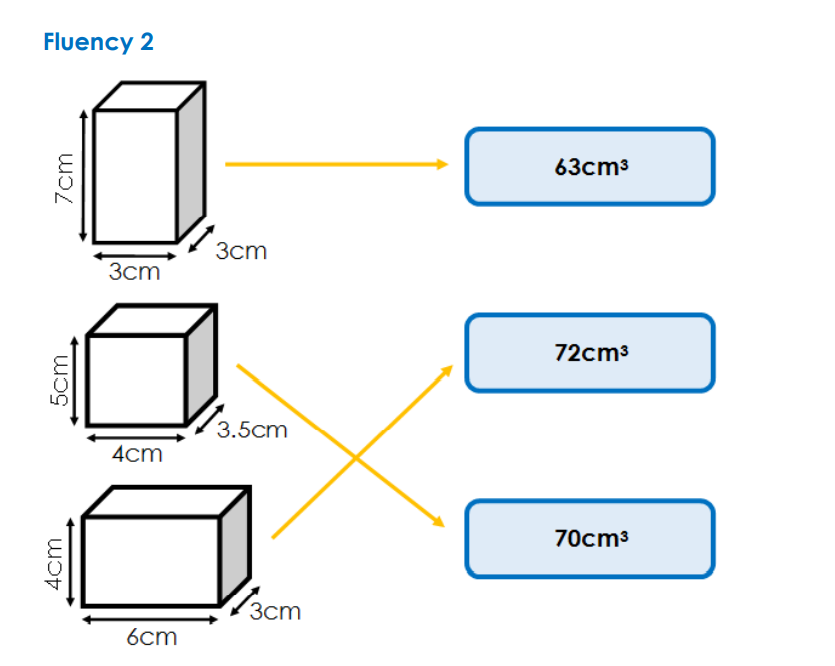 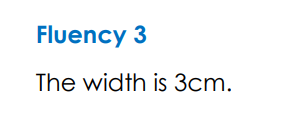 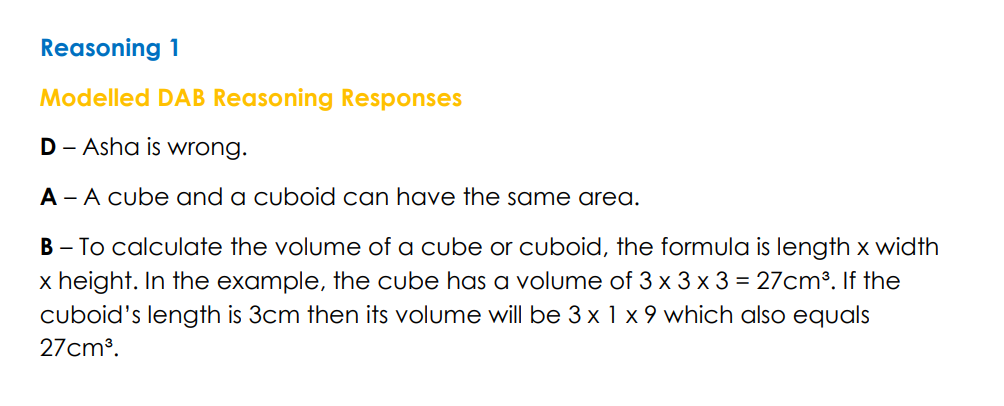 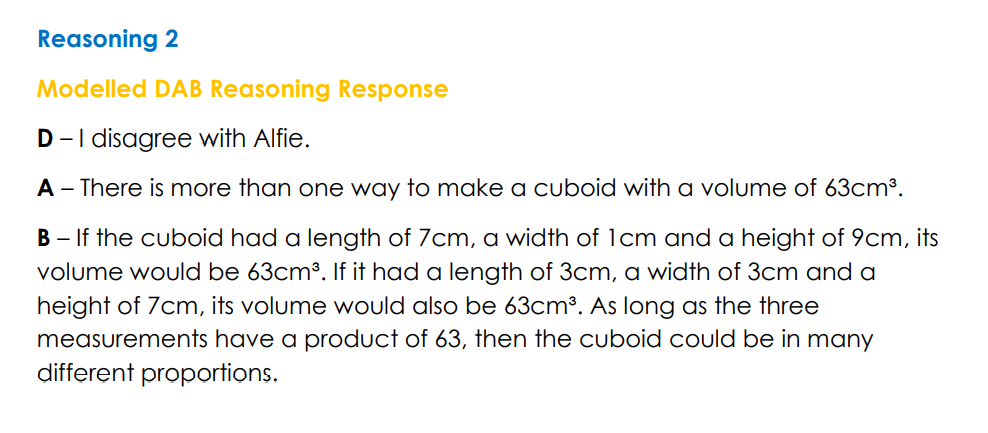 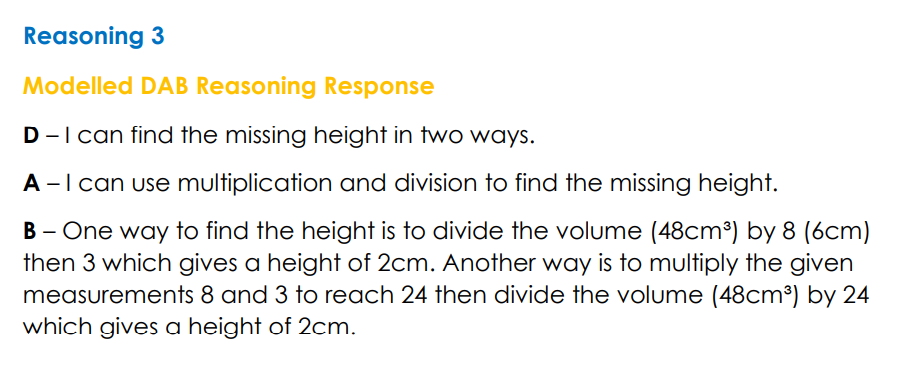 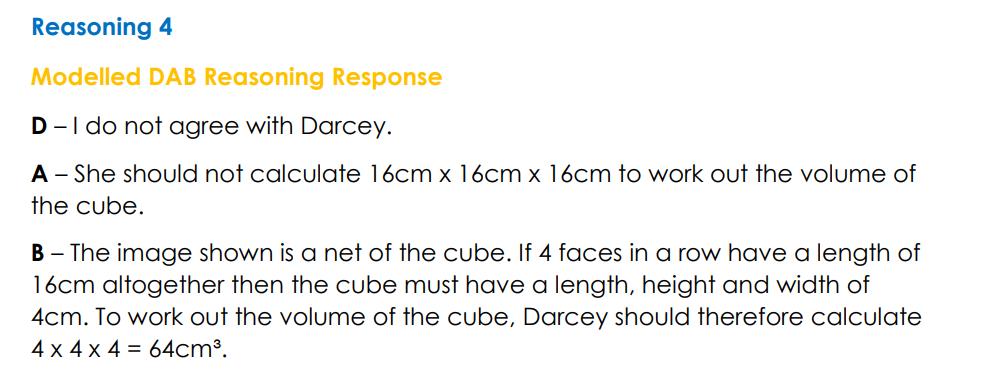 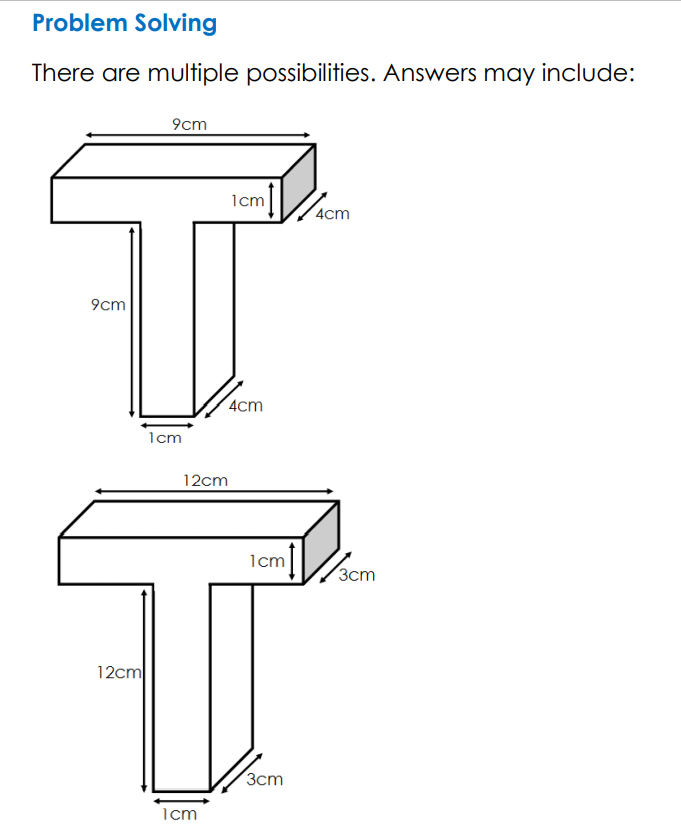 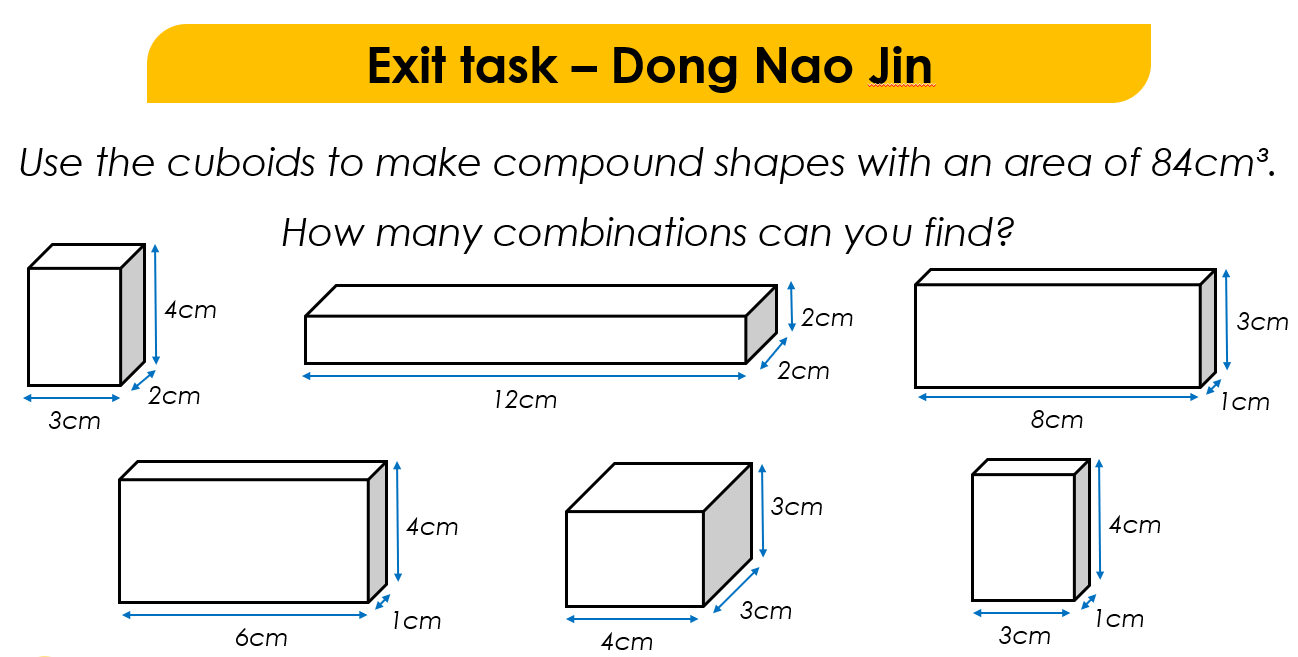